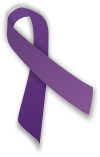 Dementia
Dr Alia Shakiba MD
Community mental health center
June 2013
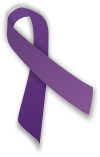 dementia
What is dementia?
Epidemiology
Etiology
Diagnosis and clinical features
          screening and evaluation
          cognitive impairment
          functional impairment
           neuropsychiatric manifestations
Paraclinical studies
Differential diagnosis
treatment
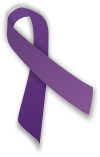 What is dementia?
Dementia refers to a disease process marked by progressive cognitive impairment in clear consciousness
development of multiple cognitive deficits manifested by both memory impairment and impairment in at least one other cognitive domain including language, praxis, gnosis, and executive functioning
Decline from a previous level of functioning
Cause a significant impairment
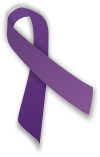 Epidemiplogy
-Once considered a rare disorder           now seen as a major public health problem that is seriously affecting millions of older people and their families
-Prevalence is rapidly increasing



-Age is the leading risk factor          prevalence doubles every 5 y
-Worldwide, nearly 35.6 million people live with dementia
-This number is expected to double by 2030 (65.7 million) and more than triple by 2050 (115.4 million)
-In Iran: about  500,000
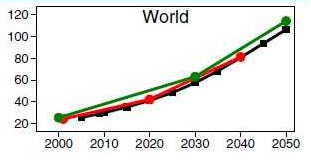 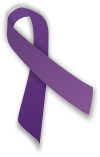 Epidemiplogy
Alzheimer's disease: 50-75%
Lewy body dementia: 15-35%
Vascular dementia: 5-20%
Frontotemporal dementia: 5%
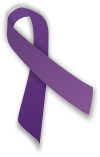 Epidemiplogy
Risk factors: 
     age
     female gender
     hypertension/ hypotension in old age
     elevated BMI in midlife
     diabetes
     hyperlipidemia
     cerebrovascular disease
     congestive heart failure
     atrial fibrillation
     excessive alcohol intake
     dietary intake of saturated fat
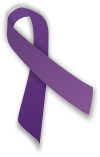 Epidemiplogy
Protective factors: 
     omega 3 fish oil
     statins ?
     more years of formal education
     good social network
     mentally stimulating activities
     exercising regularly
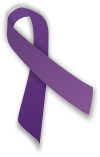 Etiology
Neurodegenerative disorders:
          Alzheimer's disease (AD): the most common
          dementia of Lewy body (DLB)
          Vascular disease (VD)
          Frontotemporal dementia (FTD)
          Parkinson’s disease
          Huntington’s disease
Other neurological disorders
Endocrinopathies
Infections
Vitamin B12 deficiency
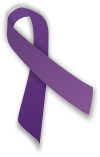 Diagnosis and clinical features
DSM-IV-TR diagnostic criteria

A. The development of multiple cognitive deficits manifested by both:
     (1) Memory impairment (impaired ability to learn new information or to recall previously learned information)
     (2) One (or more) of the following cognitive disturbances:
          (a) Aphasia (language disturbance)
          (b) Apraxia (impaired ability to carry out motor activities, despite intact motor function)
          (c) Agnosia (failure to recognize or to identify objects, despite intact sensory function)
          (d) Disturbance in executive functioning (i.e., planning, organizing, sequencing, or abstracting)
B. The cognitive deficits in Criteria A1 and A2 each cause significant impairment in social or occupational functioning and represent a significant decline from a previous level of functioning.
C. The deficits do not occur exclusively during the course of a delirium.
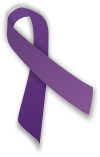 Diagnosis and clinical features
Screening and Evaluation

Role of dementia screening is not clear
Thorough history
Assessment of each cognitive domain
Degree of functional impairment
Behavioural and neuropsychiatric manifestations
Complete physical and neurological exam
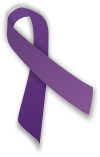 Diagnosis and clinical features
Screening and Evaluation
Mini-cog :
The Mini-Cog had the highest sensitivity (99%)
Its diagnostic value was not influenced by education or language
Administration time for the Mini-Cog is 3 minutes







                           probably demented                   non demented
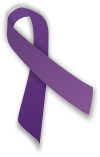 Diagnosis and clinical features
Screening and Evaluation
Mini Mental Status Examination (MMSE):
30-item cognitive test
Administration time is 7 minutes for the MMSE
Poor sensitivity and specificity, and poor negative predictive value (NPV) and positive predictive value (PPV), especially in early-stage disease
With a score of ≤24 on the MMSE as the absolute cutoff point (i.e., indicative of dementia), sensitivity was 82%, and specificity was 64%

see page 1
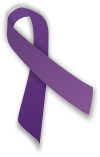 Diagnosis and clinical features
Cognitive Impairment

Memory
Language and aphasia
orientation
agnosia
Activities of daily living
Apraxia
Problem-solving abilities
Executive functioning
Social, community, and intellectual function
Judgment

see page 2
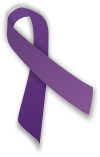 Diagnosis and clinical features
Functional Impairment

Functional Assessment Screening Tool (FAST)
see page 3
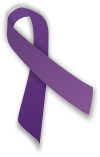 Diagnosis and clinical features
DLB
Fluctuating cognition
Visual hallucinations
Parkinsonism

Repeated falls
Transient loss of conscousness
Delusuins


Specific features
FTD
Changes in personality and behaviour
Progressive language dysfunction







VD
Dementia with focal neurological deficit
Evidence of cerevrovascular disease
Onset is often acute
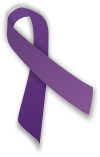 Diagnosis and clinical features
Neuropsychiatric manifestations
(Behavioural and Psychological Symptoms of Dementia)

The greatest cause of caregiver distress
Includes:
     behavioural disturbance
     mood changes
     anxiety
     psychosis
     sleep disturbances
     …
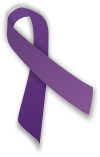 Paraclinical Studies
Neuroimaging (structural and functional)
Electroencephalogram (EEG)
Neuropsychological testing
Neuropathology
Laboratory evaluation:
     CBC, Electrolytes, renal & hepatic function, glucose, albumin & protein, vitamin B12, folate, RPR, TSH, U/A
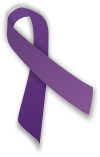 Differential Diagnosis
reversible causes of dementia 
DEMENTIA
D: drugs
E: emotional- depression
M: metabolic (hypothyroid)
E: eyes and ears declining
N: normal pressure hydrocephalus 
T: tumor or other space-occupying lesion
I: infection (syphilis, AIDS)
A: anemia (vitamin B12 or folate deficiency)
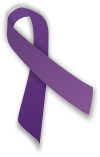 Treatment
Nonpharmacological management

Psychosocial interventions
      education
        safty
        supervision and support
Behavioural management
Cognitive retraining ?
Caregiver support
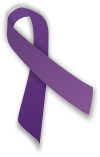 Treatment
Pharmacological management
Psychosis and behavioural disturbances
     antipsychotics                                                    
     benzodiazepines                                                
     anticonvulsants
     SSRIs
     Trazodone, β-blockers, Lithium, …
Nootropics
     cholinesterase inhibitors
     memantine

don’t use drugs with anticholinergic effect
don’t use antipsychotics in DLB
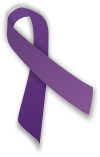 Treatment
cholinesterase inhibitors






Memantine
Questions 
And
Answers
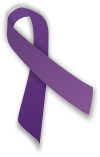 Case 1
Answer: 
     age
     female gender
     obesity (if from midlife)
     dyslipidemia
     hypertension (if from midlife)
     positive family history
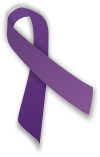 Case 1
Answer: No!

In normal aging there is no
     -rapid forgetting
     -memory problems for recent events  
     -lack of awareness   
     -forgetfulness for more important facts
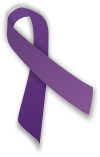 Case 1
Clock-drawing test

     It is possible to achieve a high score on the MMSE but still have significant cognitive deficits, especially in areas such as executive functioning that the MMSE is not designed to test. 
     The clock-drawing test provides information about cognitive and adaptive functioning and evaluates memory, the ability to process information, and vision. 
     The clock draw score does not reflect dementia severity
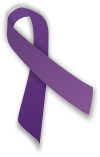 Case 1
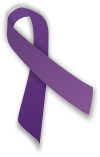 Case 1
Answer: Start her on a cholinesterase inhibitorConsequence: Mrs. B and her daughter are informed that the appropriate treatment option is to start Mrs. B on a cholinesterase inhibitor, which should slow the progression of the disease.
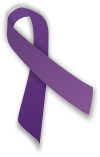 Case 1
Cholinesterase inhibitors -- including donepezil, galantamine. and rivastigmine -- are approved by FDA for the treatment of the cognitive symptoms of mild to moderate AD
no apparent differences in the respective efficacies of these agents
Low-dose estrogen supplementation is only indicated for vasomotor menopausal symptoms or for vulvovaginal atrophy in recently postmenopausal women. 
High-dose vitamin E has not been shown to be beneficial for AD-related cognitive impairment and its use is associated with potential adverse effects
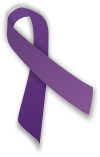 Case 1
Answer: Galantamine 8 mg/d

Patients with mild to moderate AD should be initiated on treatment with a cholinesterase inhibitor at the recommended starting dose of the medication. 
The starting dose for galantamine is 8 mg/d, the starting dose of donepezil is 5 mg/d, and the starting dose of rivastigmine is 4.6 mg/d (patch) or 1.5 mg twice daily (oral). Memantine is not currently approved as monotherapy for early/mild AD.
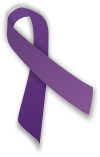 Case 1
Answer: guardianship should be considered from stage 4; refer to forensic psychiatrist.
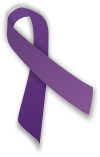 Case 1
Answer: Use adherence aids, such as medication organizers/charts
There are a number of strategies that have been shown to facilitate medication adherence, including using adherence aids (medication organizers or charts), linking the medication-taking process to other daily routines, and simplifying medication regimens. However, research indicates little benefit with adherence aids in this population. 
The most effective aids should include frequent interactions on a continuous basis
Questions 
And
Answers
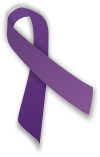 Case 2
Answer: Add memantine 5 mg/d to his current regimen of donepezilConsequence: Combination therapy is generally initiated for patients with moderate AD
no evidence demonstrating additional benefits and continued safety by increasing the dosage of donepezil to greater than the current maximum dosage of 20 mg/d
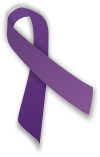 Case 2
Answer: One small alcoholic drink late in the day
Explanation: behavioral interventions recommended to help manage sundowning:
     limiting caffeine and sugar intake to before lunch, 
     providing light late in the day (either via activities or night lights)
    an earlier dinner with a small bedtime snack 
     melatonin and antipsychotics 
     strongly advised to refrain from using any stimulants, alcohol, or nicotine
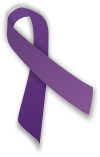 Case 2
Answer: Modify Mr. A's home environment
Explanation: 
     Approximately 30% of people over age 65 and living in the community fall each year
     adults with AD dementia fall more than twice as often as those without dementia
     specific home modifications can be recommended:
          removing identified hazards
          installing safety devices (handrails and grab bars)
          improving lighting
     supplementation can reduce the elevated risk of falling associated with vitamin D deficiency
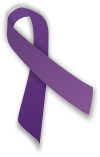 Case 2
Answer: Discontinue both donepezil and memantine
Explanation: The condition of patients with AD will continue to decline, even with optimized dosages of medications. Although there is evidence supporting the use of galantamine in combination with memantine in patients with early AD,[39,40] there is no evidence supporting the use of 2 acetylcholinesterase inhibitors in combination with memantine for patients with advanced AD
Goal for treatment of advanced dementia focuses on palliative care
Iran Alzheimer’s Association
www.iranalz.ir

Improve patients and families’ quality of life
Improve knowledge about Alzheimer’s disease
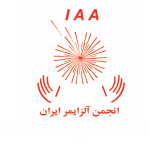 Questions 
And
Answers
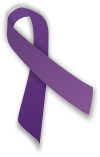 Thank you 
For 
Your attention